Antivirals and drug resistance
Antiviral agents: Mechanism of action of Amantadine, Acyclovir, Azidothymidine
Antibiotic resistance, MDR, XDR, MRSA, NDM-1.
First line drugs : eg TB can be treated effectively by using (FLD) isoniazid (INH), rifampin (RIF), pyrazinamide (PZA), ethambutol (EMB) and streptomycin (SM). 
Second line drugs are the TB drugs that are used for the treatment of drug resistant TB. The second line drugs include levofloxacin, moxifloxacin, bedaquiline, delamanid and linezolid.
Third-line : newer generation drugs eg NNRTIs like etravirine (ETV), boosted PIs like ritonavir boosted darunavir (DRV/r), and integrase inhibitor raltegravir (RAL)
Multidrug resistance (MDR): pathogens resistant to most of the first line of defence drugs
MD Gram-negative bacteria (MDRGN bacteria) : ESKAPE pathogens
Gram-negative bacteria with resistance to multiple antibiotics. 
Pose a serious and rapidly emerging threat for hospitalized patients particularly ICUs: correlated with increased morbidity, mortality, and prolonged hospitalization. 
Thus, not only do these bacteria pose a threat to global public health, but also create a significant burden to healthcare systems
NDM-1 (New Delhi metallo Beta Lactamase): makes bacteria resistant to a broad range of beta-lactam antibiotics including the antibiotics of the carbapenem family, mainly used in the treatment of antibiotic-resistant bacterial infections. 
The gene for NDM-1 is one member of a large gene family that encodes beta-lactamase enzymes called carbapenemases. Bacteria with carbapenemases are referred to as "superbugs" because infections caused by them are difficult to treat. Such bacteria are usually sensitive only to polymyxins and tigecycline
Methicillin-resistant Staphylococcus aureus (MRSA) is any strain of S. aureus that has developed, through horizontal gene transfer and natural selection, multiple drug resistance to beta-lactam 
MRSA is responsible for several difficult-to-treat infections In humans.
MRSA β-lactam antibiotics include some penams (penicillin derivatives such as methicillin and oxacillin) and cephems such as the cephalosporins. Strains unable to resist these antibiotics are classified as methicillin-susceptible S. aureus, or MSSA.
MRSA : common in hospitals, prisons, and nursing homes, where people with open wounds, invasive devices such as catheters, and weakened immune systems are at greater risk of HAIs. 
MRSA began as a hospital-acquired (HA-MRSA) infection but has become community-acquired (CA-MRSA), as well as livestock-acquired (LA-MRSA).

XDR: extensively drug resistant” eg Mycobacterium tuberculosis, defined by resistance  to both rifampin and isoniazid, as well as to fluoroquinolones plus an injectable agent

Total drug resistance: resistance to all the available therapeutic options
Antivirals
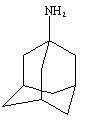 Amantidine - Ion channel 
 	blocker
Mode of action – it prevents the acidification of endosome which prevents the conformational change in viral membrane , hence preventing fusion of viral membrane with endosome. In short it prevents secondary uncoating.
It also inhibits virus maturation by inhibiting the M2 protein needed in viral maturation.
Rimantidine and Zimantidine has same mode of action just its structure is different.
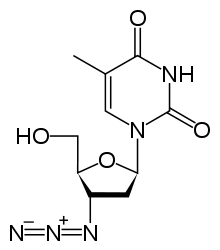 3)AZT(azidothymidine) :-
Better known as Zidovudine
Analogue of thymidine.
is a nucleoside analog reverse transcriptase inhibitor.
It was the first approved treatment for HIV 
Mode of action:- gets phosphorylated in the cells
Inhibits HIV DNA synthesis by reverse transcriptase as it lacks 3’OH. 
easily enters the cell as it more lipophillic due presence of azido group.
Sometimes get integrated in cellular DNA, but it inhibits RT more efficiently.
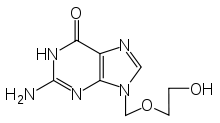 2) Acyclovir
is a guanosine analogue.
used for treating HSV and Herpes zoster infections.
it is extremely selective 
low in cytotoxicity. 
Pharmacologist Gertrude B. Elion was awarded the 1988 Nobel Prize in Medicine, partly for the development of aciclovir. 
Can be used both orally and also topically.
Mode of action:- it contains only a partial nucleoside structure: the sugar ring is replaced by an open-chain structure. 
 gets phosphorylated by TK and forms Acyclo-GTP , ---- a potent inhibitor of viral DNA polymerase(as it doesn’t have 3’OH)
100 times greater affinity for viral than cellular polymerase 
Gets incorporated into viral DNA, resulting in chain termination